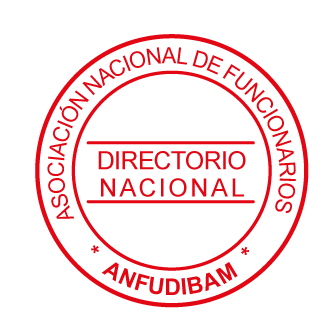 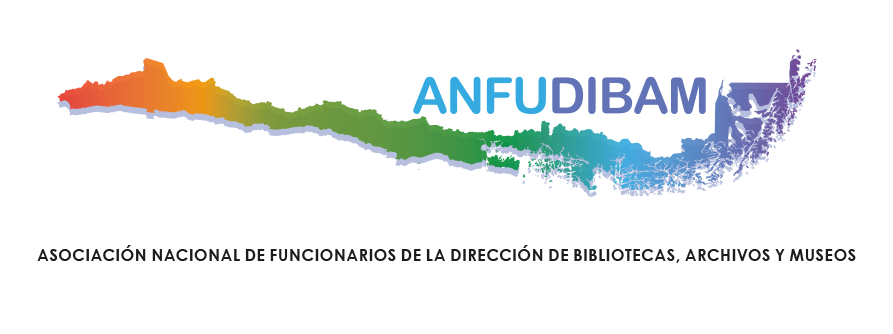 Procedimiento para mejoras de grado y/o cambios de estamento para personal a contrata.
Introducción
El Servicio Nacional del Patrimonio Cultural, conforme a lo establecido en la Ley N° 21.045 del año 2017, que crea el Ministerio de las Culturas, Las Artes y el Patrimonio, es           considerado para todos los efectos, sucesor y continuador legal de la Dirección de           Bibliotecas, Archivos y Museos, hecho que enmarca a la organización en un contexto de nueva institucionalidad, donde el Servicio está experimentado un aumento en su             dotación. 
De acuerdo a lo anterior, existe la necesidad de establecer parámetros a objeto de evitar inequidades y unificar criterios para los cambios grado en la escala de remuneraciones y /o estamento del personal a contrata, los cuales se sustentan en los principios de meritocracia, equidad y no discriminación conforme a la      gestión del desempeño. En este sentido la implementación del presente             procedimiento busca contribuir al desarrollo profesional del personal a Contrata.
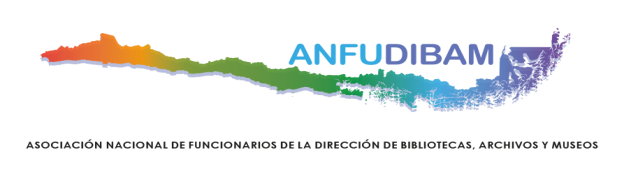 ANFUDIBAM - Directorio Nacional
Aprobación, discusión y la validación se relaciona con :
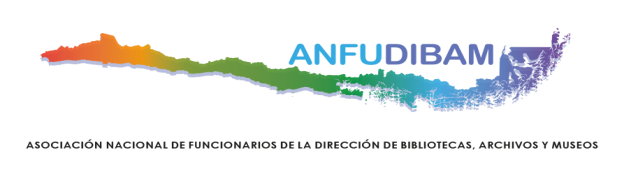 ANFUDIBAM - Directorio Nacional
Objetivos  y aclaraciones
1.- Valoramos este instrumento, procedimiento  o metodología consensuado por la autoridad del Servicio con nuestra organización, el cual tiene como finalidad establecer criterios, parámetros y variables objetivas que permitan priorizar y seleccionar a aquellos/as funcionarios/as que, cada año, conforme a los recursos institucionales disponibles en el rubro remuneraciones, puedan eventualmente mejorar en forma parcial o complementaria, su condición en forma justa y más objetiva.

      Subrayamos responsablemente el tema de la disponibilidad de recursos pues, las mejoras estarán sujetas al monto relativo y al monto total de esos recursos. Somos una organización que trabaja y lucha por el mejoramiento de las condiciones de nuestros representados en forma  responsable y realista. Y no queremos generar falsas expectativas en nuestros/as compañeros/as,  o que éstas, estén fuera de las posibilidades reales que los recursos disponibles cada año, lo permitan.
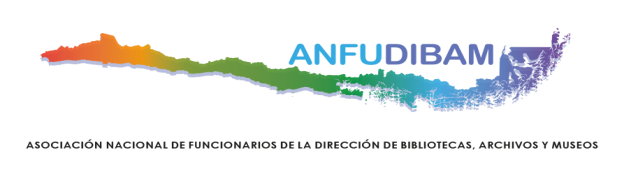 ANFUDIBAM - Directorio Nacional
Objetivos  y aclaraciones
El proceso de mejoramiento más estructural que generará en el futuro cercano la implementación laboral de la nueva institucionalidad cultural con el re-encasillamiento en las nuevas plantas del Servicio, constituye nuestro principal objetivo de trabajo.
 
      Nuestra mirada entonces  de este instrumento de mejoramiento de grados, es que constituye un elemento complementario y un proceso laboral que en forma anual y cíclica podrá ir siendo mejorado y  perfeccionado, conforme a la experiencia de su puesta en práctica y a los recursos disponibles.
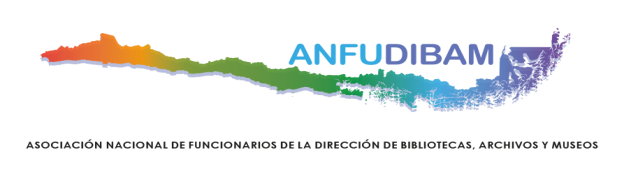 ANFUDIBAM - Directorio Nacional
Aclaración y funcionamiento:
2.-  Este procedimiento de mejoras acordado como tal, es independiente de la voluntad de las jefaturas intermedias de cualquier nivel del Servicio, pues se ha establecido como un mecanismo universal a nivel del Servicio Nacional del Patrimonio Cultural (SNPC). Dicho mecanismo establece un procesamiento centralizado de todas las solicitudes a nivel nacional procedentes de todos los Centros de Responsabilidad institucionales. 

        Un Comité de Evaluación institucional en el que participará nuestra organización, analizará y resolverá las solicitudes debidamente priorizadas, de acuerdo al puntaje que determinará la aplicación de los diferentes criterios y variables. Para este efecto, la información pertinente al personal del Servicio, deberá efectivamente estar actualizada y validada. Será una exigencia mínima de nuestra Asociación para que el procedimiento funcione eficiente y transparentemente.
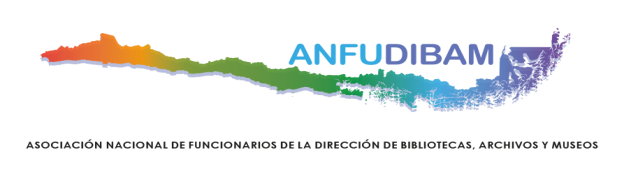 ANFUDIBAM - Directorio Nacional
Objetivos
3.- La solicitud de mejoramiento puede ser presentada por la jefatura del centro de responsabilidad correspondiente. También puede ser propuesta en acuerdo entre el funcionario y su jefatura. Y también por nuestra organización representativa. Desde ya, cual sea el modo que ustedes elijan, solicitamos enviarnos copia de ella a nuestra organización.

4.- Invitamos a nuestros afiliados a leer con detención el documento en comento, a reunir y preocuparse de que sus antecedentes de la hoja de vida estén actualizados y correctos.
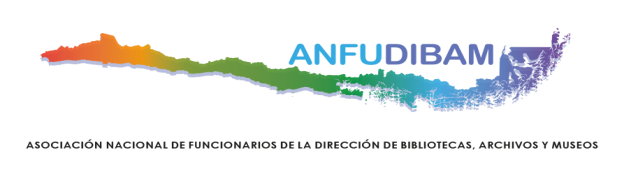 ANFUDIBAM - Directorio Nacional
PROPÓSITO
El propósito que persigue el presente procedimiento, es definir el conjunto de acciones necesarias para evaluar y resolver de manera objetiva y transparente las solicitudes de cambio de grado en la escala de remuneración y/o estamento, demandadas por el personal a contrata del Servicio Nacional del Patrimonio Cultural.
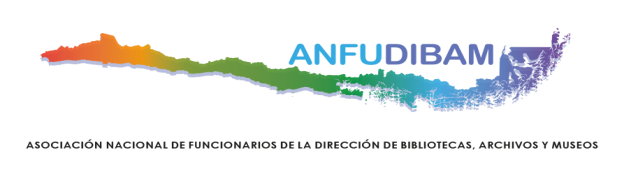 ANFUDIBAM - Directorio Nacional
OBJETIVOS ESPECÍFICOS
Establecer los criterios, directrices y lineamientos que permitan materializar los cambios de grado en la escala de remuneraciones y/o cambio de estamento del personal a Contrata. 
Determinar los requerimientos que debe cumplir el personal y jefatura involucrada para llevar acabo los cambios solicitados.
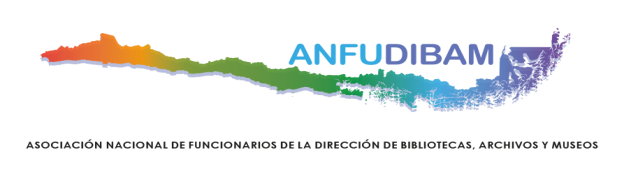 ANFUDIBAM - Directorio Nacional
Presentación de la solicitud
La mejora de grado y/o cambio de estamento podrá requerirse a través de una solicitud2, la que podrá emanar como propuesta: 
1. Desde la jefatura directa del funcionario/a, 
2. Como un acuerdo consensuado entre el funcionario y su jefatura directa, y 
3. Como acuerdo consensuado entre el funcionario/a y la Asociación de Funcionarios (AAFF). 

La solicitud se elevará posteriormente a la Jefatura del Departamento de Gestión y Desarrollo de Personas (DGDP) hasta el último día hábil del mes de julio de cada año calendario. Las solicitudes que ingresen posterior a la fecha señalada, serán consideradas para el proceso del año siguiente.
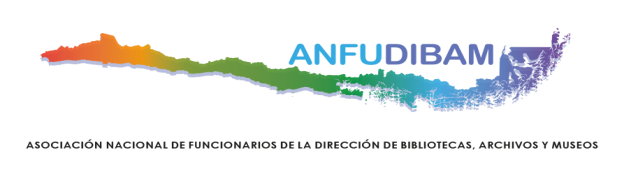 ANFUDIBAM - Directorio Nacional
Admisibilidad de la solicitud
Para que una solicitud sea considerada admisible, el postulante debe cumplir con la totalidad de los siguientes requisitos que serán cotejados por el DGDP: 
1. Calidad Jurídica: Pertenecer a la calidad jurídica a contrata3 del Servicio Nacional del Patrimonio cultural. 
2. Evaluación de desempeño: Corresponde a la calificación obtenida por el funcionario según el procedimiento establecido en el Párrafo 4 del Título II de la Ley N° 18.834, sobre Estatuto Administrativo; para ello en su último proceso de evaluación, deberá haber sido calificado en Lista N° 1.
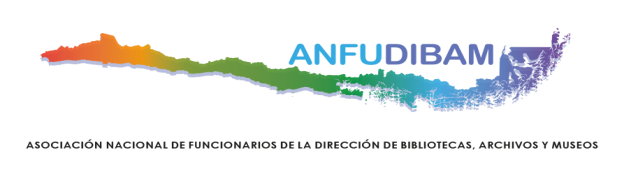 ANFUDIBAM - Directorio Nacional
Admisibilidad de la solicitud
3. Medidas Disciplinarias: No haber sido objeto de anotaciones de demerito en su hoja de vida y/o de alguna medida disciplinaria en el último año a contar de desde la fecha de cierre de recepción de las postulaciones. 
4. Antigüedad en el servicio: Respecto a la antigüedad del funcionario en el Servicio, a la fecha de postulación debe cumplir con un periodo mínimo de 3 años ininterrumpidos en el Servicio Nacional del Patrimonio Cultural.
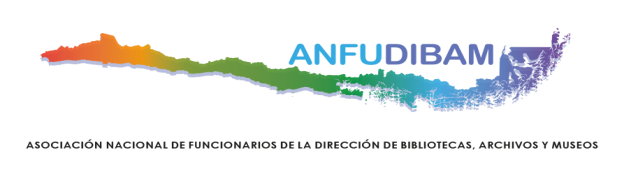 ANFUDIBAM - Directorio Nacional
Admisibilidad de la solicitud
5. Respaldo de la propuesta: La solicitud debe encontrarse respaldada (firmada) por la Jefatura directa del postulante, o por la AAFF. 
Cabe destacar que el DGDP corroborará la información descrita en cada solicitud para mejora de grado y/o cambio de estamento, basándose en la ficha individual y hoja de vida funcionaria, por ende, ante el incumplimiento de cualquiera de los requisitos recién mencionados, el DGDP declarará la solicitud como inadmisible, y comunicará mediante correo electrónico a las partes involucradas según corresponda.
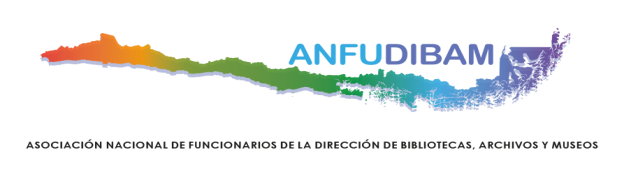 ANFUDIBAM - Directorio Nacional
Confección de la nómina
El DGDP elaborará durante el mes agosto, nóminas con las solicitudes admisibles, las que serán evaluadas y ordenadas acorde a criterios específicos, clasificándolos en: 
a) Mejora de grado por aumento de responsabilidades y/o cambio de funciones. Esta clasificación implica el análisis y ponderación de los siguientes criterios: 
 Antigüedad en el servicio (30%):4 Número de años que el funcionario/a se ha desempeñado en el Servicio con calidad jurídica a contrata.
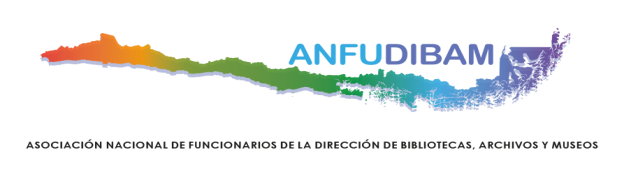 ANFUDIBAM - Directorio Nacional
Confección de la nómina
Antigüedad en el cargo (20%): Número de años en que el funcionario/a ha desempeñado funciones en el mismo cargo. 
Última mejora de grado (25%): Fecha en que el funcionario/a obtuvo su última mejora de grado. 
Aumento de responsabilidades y/o funciones (25%): Esto implica el aumento de responsabilidades y/o funciones en los siguientes ámbitos: Manejo de presupuesto, dirección de equipos o personas a cargo, administración de bienes y servicios.
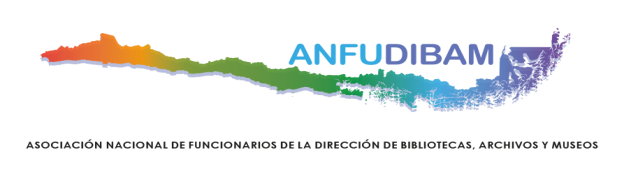 ANFUDIBAM - Directorio Nacional
Confección de la nómina
Mejora de grado manteniendo funciones. Esta clasificación implica el análisis y ponderación de los siguientes criterios: 
Antigüedad en el Servicio (40%)5: Número de años que el funcionario/a se ha desempeñado en el Servicio con calidad jurídica a contrata. 
Antigüedad en el Cargo (30%): Número de años en que el funcionario/a ha desempeñado funciones en el mismo cargo. 
Última mejora de grado (30%): Fecha en que el funcionario/a obtuvo su última mejora de grado.
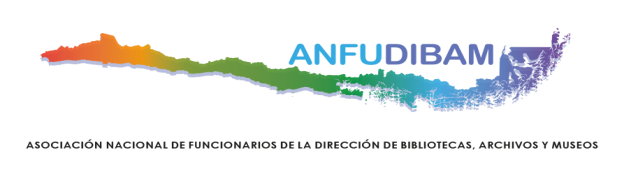 ANFUDIBAM - Directorio Nacional
Confección de la nómina
Cambio de estamento: para los casos de solicitudes de cambio de estamento que no contemplen mejora de grado, el comité deberá evaluar excepcionalmente de manera individual cada caso conforme a los principios y criterios que rigen este procedimiento. 
En caso de producirse un empate en alguna de las dos categorías, los funcionarios se ubicarán en el ranking de acuerdo a su antigüedad: primero en el cargo, luego en el grado, después en la institución, y finalmente, en el caso de mantenerse la concordancia, decidirá el Jefe Superior del Servicio.
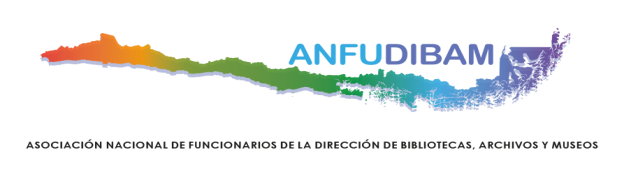 ANFUDIBAM - Directorio Nacional
Confección de la nómina
Una vez confeccionada la nómina bajo los criterios señalados, será la Unidad de Remuneraciones del DGDP la responsable de realizar el análisis de factibilidad presupuestaria, afecto a las disposiciones y criterios del procedimiento, construyendo así la nómina inicial que se presentará al comité para su análisis respectivo la primera semana de septiembre.
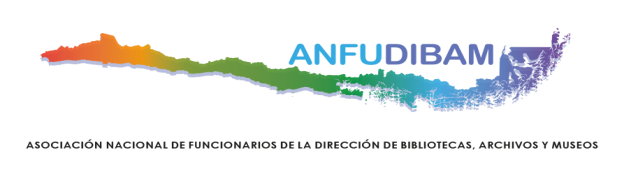 ANFUDIBAM - Directorio Nacional
Evaluación de la Propuesta Inicial
Existirá un Comité de Evaluación encargado de analizar durante septiembre la nómina inicial con la totalidad de las solicitudes admitidas. De manera ordenada, priorizada y valorizada por el DGDP y podrá sesionar con un quorum mínimo de 5 integrantes; estará compuesto por: 

- Subdirector de Planificación y Presupuesto, o quien designe en su representación. 
- Encargado de la Unidad de Presupuesto Institucional. 
- Jefatura del DGDP.
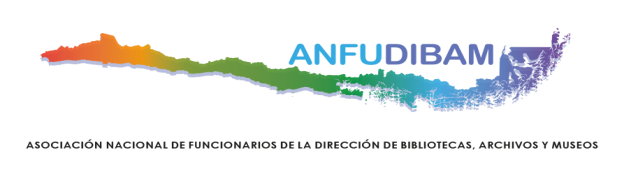 ANFUDIBAM - Directorio Nacional
Evaluación de la Propuesta Inicial
- Representante de Dirección del servicio, designado por el Director Nacional. 
- Encargado de la Unidad de Remuneraciones 
- Un representante por cada asociación de funcionarios. 
Cabe señalar que el comité estará facultado, para aprobar de manera total, parcial o rechazar las solicitudes en función los antecedentes analizados y del presupuesto disponible.
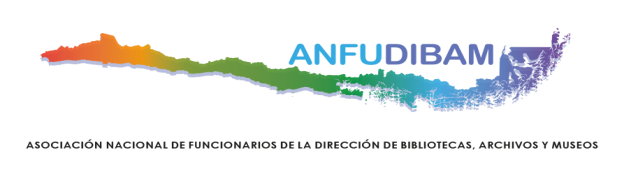 ANFUDIBAM - Directorio Nacional
Propuesta final
Una vez emitida por el comité la propuesta final para las mejoras de grado y/o cambio de estamento, se enviará al Director Nacional para su aprobación. Posteriormente será el DGDP el responsable de tramitar e informar el resultado de la decisión a las partes involucradas.
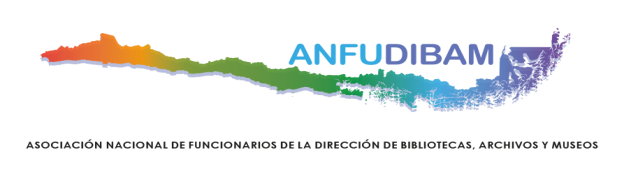 ANFUDIBAM - Directorio Nacional
Fin de la presentación

https://www.facebook.com/anfudibam/
www.Anfudibam.cl 
Teléfonos de contacto: 22-3605223
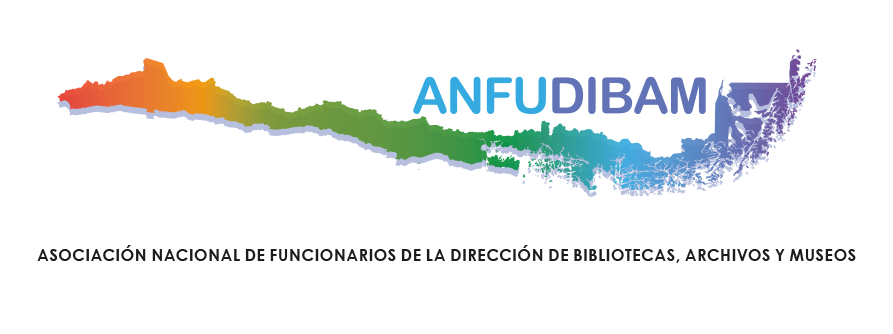 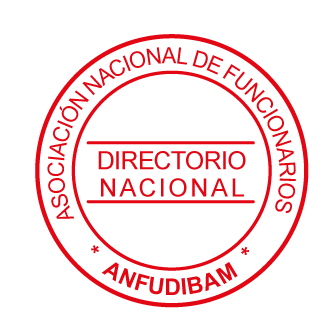 22